SOCIOLOGIA DE LA ALIMENTACION
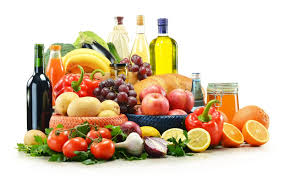 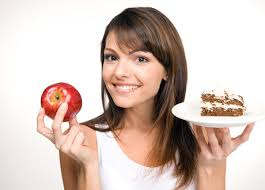 Cátedra de Extensión y Sociología Rurales (FA-UBA)
Invitamos a los alumnos de las carreras de grado de la
LGA, la LICIA, la LEAA y Agronomía a inscribirse en 
el primer cuatrimestre de  2024 en esta nueva 
materia optativa.

Horario: Miércoles de 18.00 a 20.00 hs 

Objetivos: 

- Conocer los antecedentes, la evolución y los marcos conceptuales  de la Sociología de la Alimentación
 - Conocer los campos y temas actuales de la disciplina y las perspectivas interdisciplinarias para su abordaje y estudio
   - Manejar conceptos que le permitan al alumno analizar el accionar de
 los actores, las relaciones,  los procesos y las organizaciones 
 involucradas en la alimentación
 - Conocer sobre los cambios en las pautas alimentarias, la diferenciación 
del consumo y de la influencia del ambiente sobre la alimentación.

Informes: cattaneo@agro.uba.ar
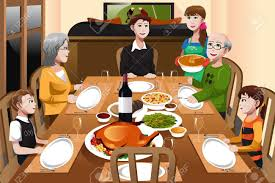 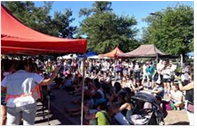 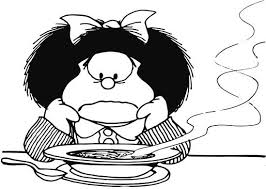 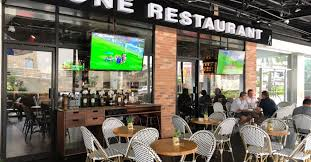